Figure 8. Binding to LRRK2 is required for 14-3-3θ regulation of LRRK2 kinase activity. HEK 293T cells were ...
Hum Mol Genet, Volume 25, Issue 1, 1 January 2016, Pages 109–122, https://doi.org/10.1093/hmg/ddv453
The content of this slide may be subject to copyright: please see the slide notes for details.
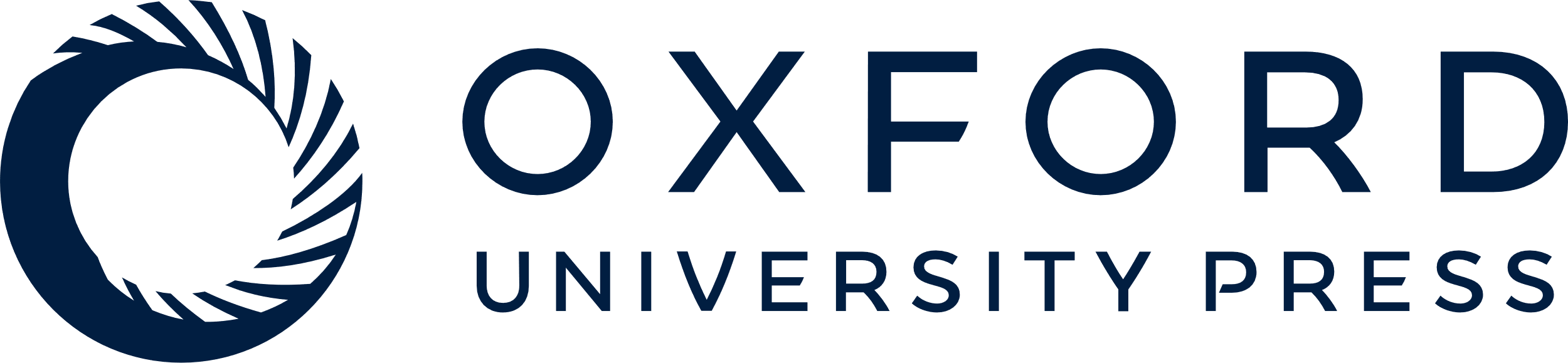 [Speaker Notes: Figure 8. Binding to LRRK2 is required for 14-3-3θ regulation of LRRK2 kinase activity. HEK 293T cells were cotransfected with either FLAG-tagged wt or G2019S-LRRK2 with and without the S935A mutation and V5-tagged 14-3-3θ. Lysates were immunoprecipitated with FLAG antibodies. Kinase assays were performed with immunoprecipitates. Resultant immunoprecipitants were analyzed by western blot for phospho-T1503, and for LRRK2 and V5 to verify that 14-3-3 co-immunoprecipitation was disrupted by the S935A mutation. n = 4 independent rounds. *P < 0.05, ***P < 0.001, n.s. = not significant (Tukey's multiple comparison test).


Unless provided in the caption above, the following copyright applies to the content of this slide: © The Author 2015. Published by Oxford University Press. All rights reserved. For Permissions, please email: journals.permissions@oup.com]